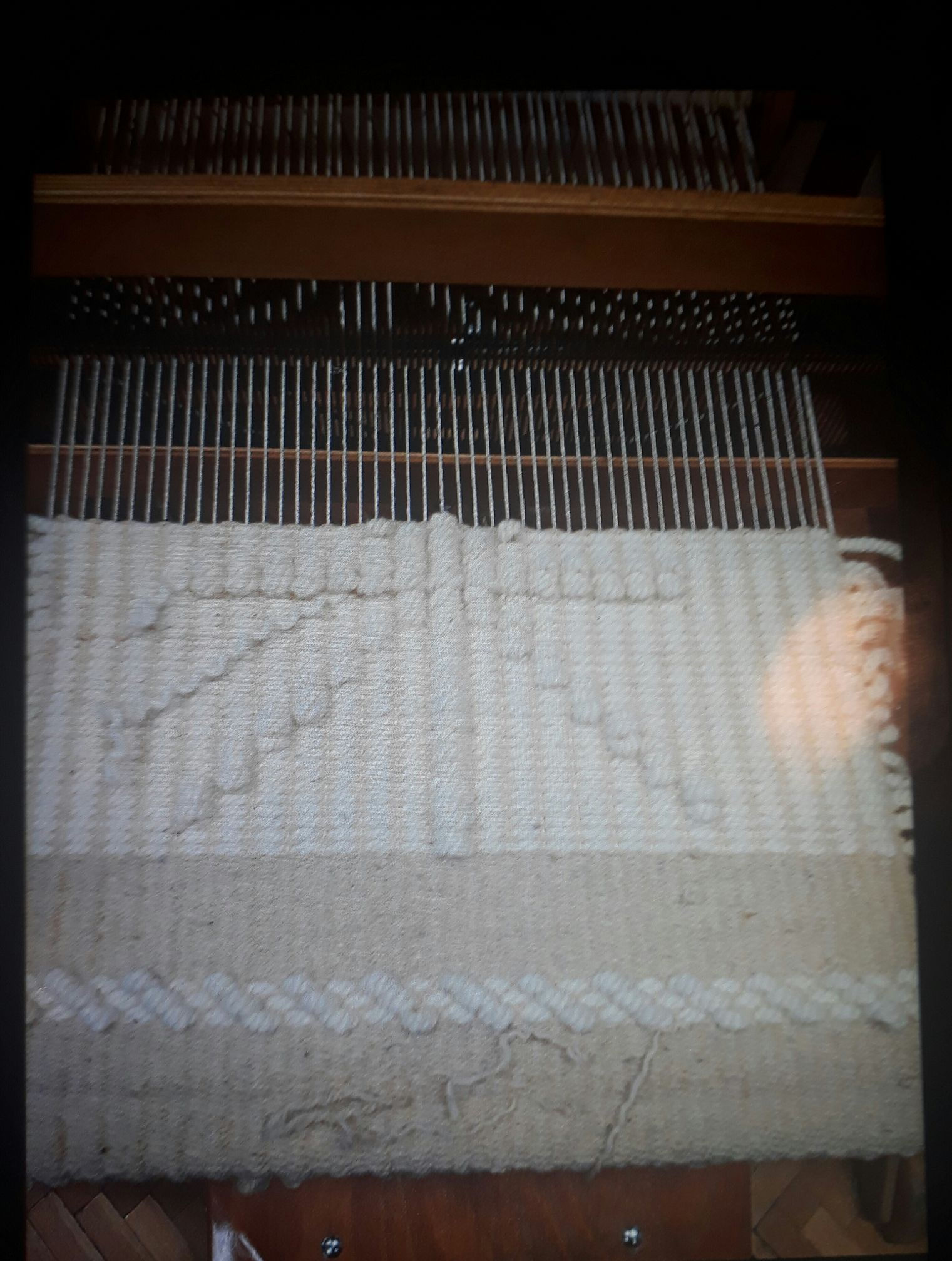 „A színéből is valamit”
Élményekkel Lelkünkért, Egymásért, Kultúránkért Egyesület
Andorka Eszter Program
2017
ÉLEK Egyesület
2016-ban alakult
32 tag
Első pályázatunk
Cél: sajátos nevelési igényű, hátrányos helyzetű illetve fogyatékkal élő fiatalok és családok számára nyújtson programokat, élményeket
[Speaker Notes: A közösen gyűjtött és feldolgozott élmények vezetnek az elfogadás, az empátia, a kölcsönös segítség kialakulásához.
Szükségletek kielégítése: - társas: A közös együttlétek, közös élmény, erős szolidaritás és együttműködési hajlandóság alakul ki, új barátságok, kapcsolatok születnek.
- kommunikációs szükséglet
- kulturális szükséglet: a kulturális javak és hagyományok megismerése, tiszteletben tartása, ápolása és továbbadása valósul meg. 
- kikapcsolódási, szórakozási, rekreációs szükséglet: a játék, a kirándulás szórakoztat, örömet szerez.]
Programsorozat – Első állomás
PIKNIK - TÚRA
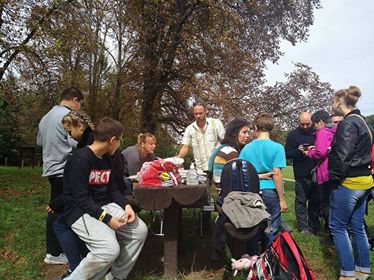 Hol késnek a többiek?
QR-kód olvasó
Külön utakon
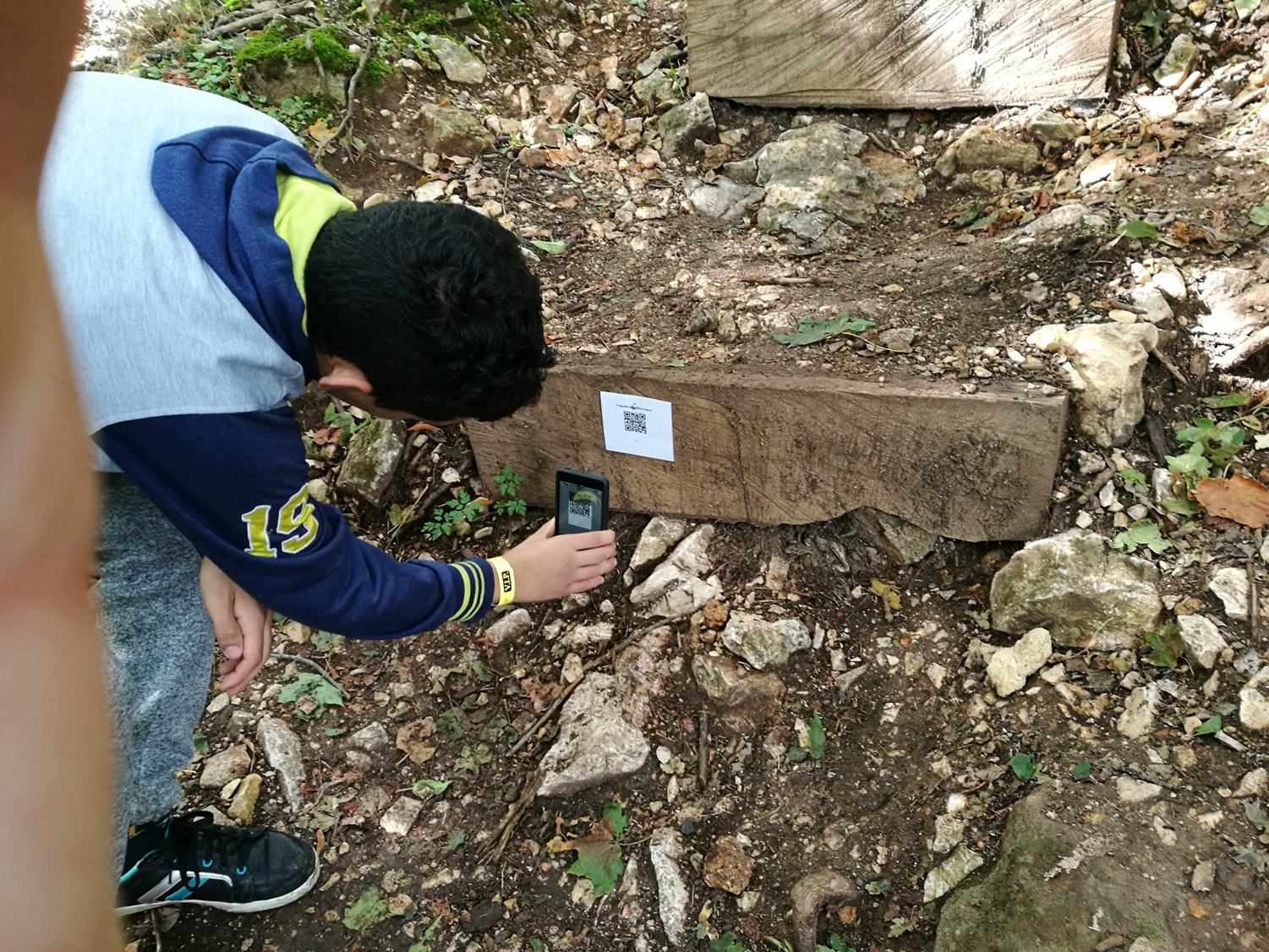 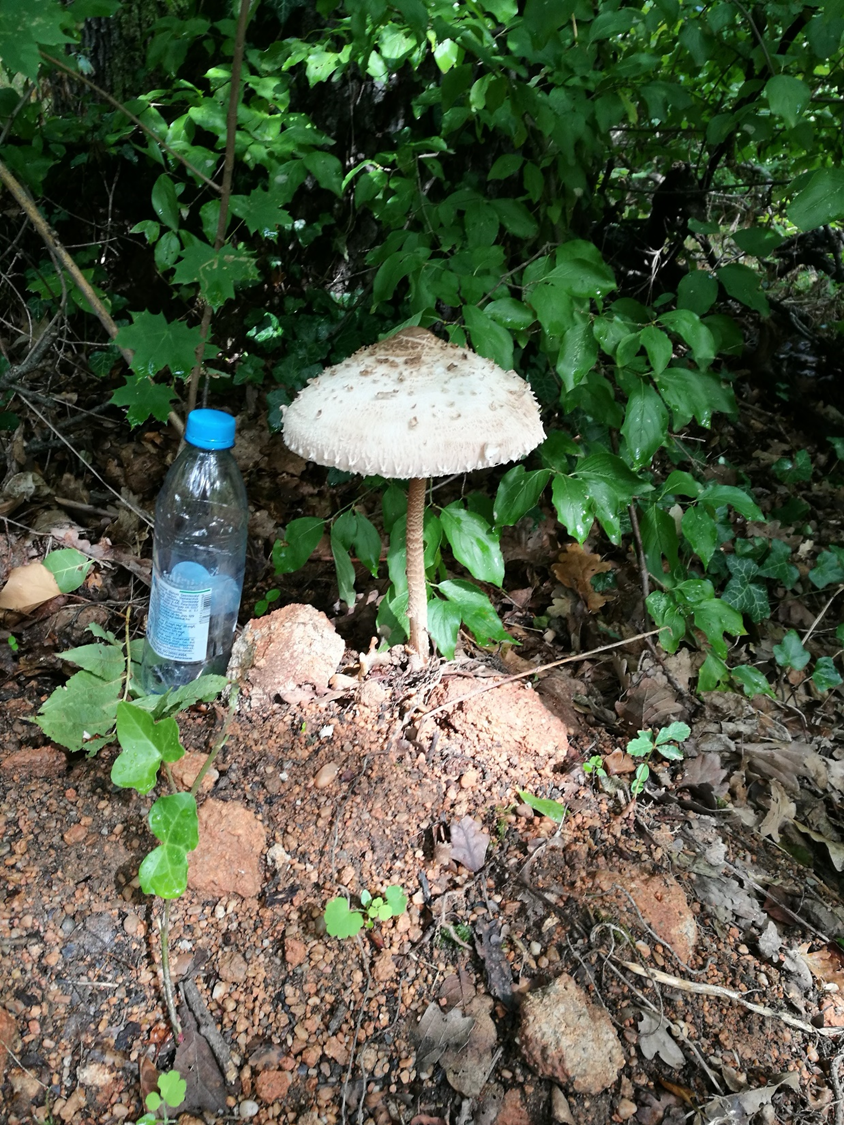 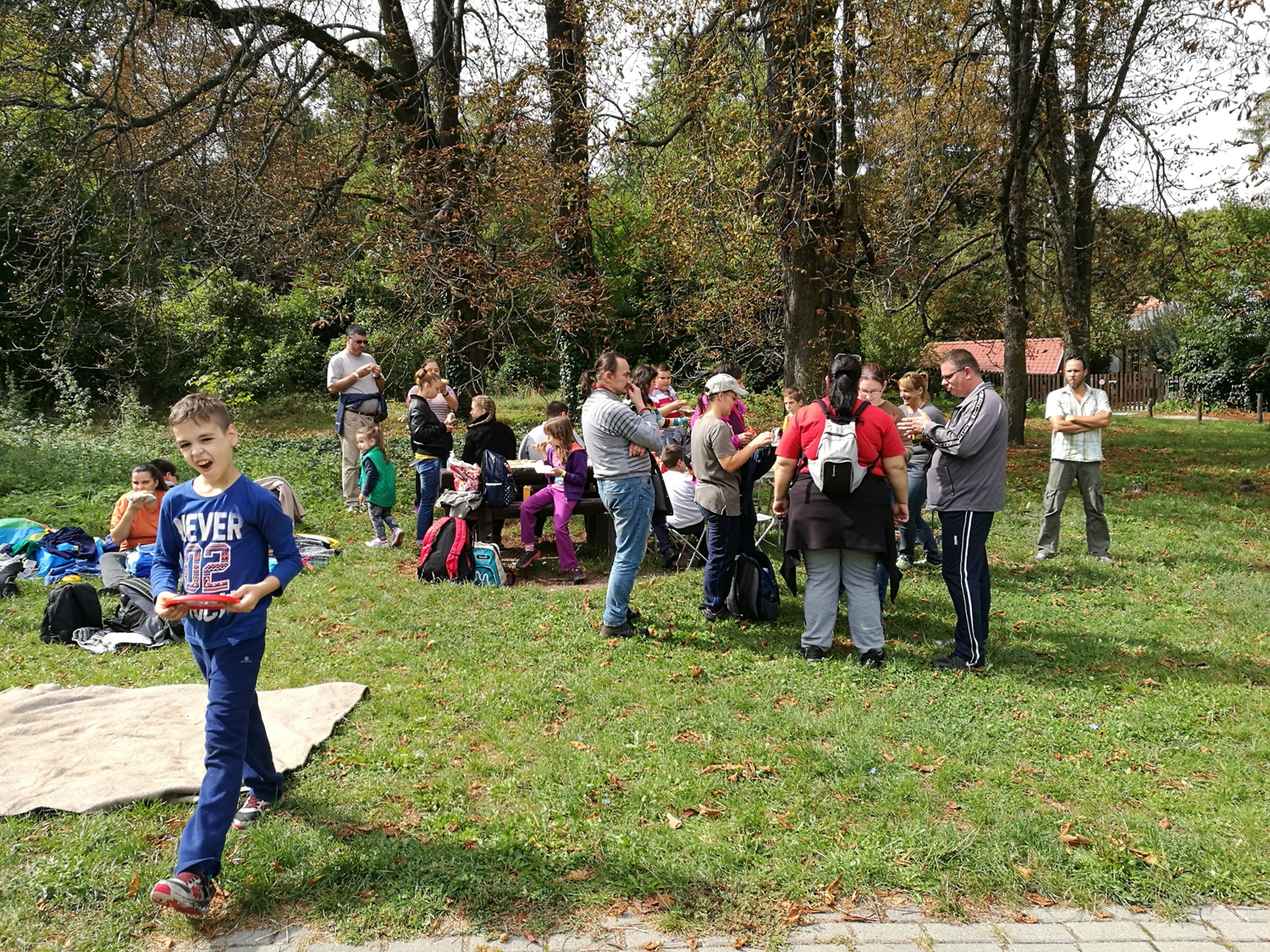 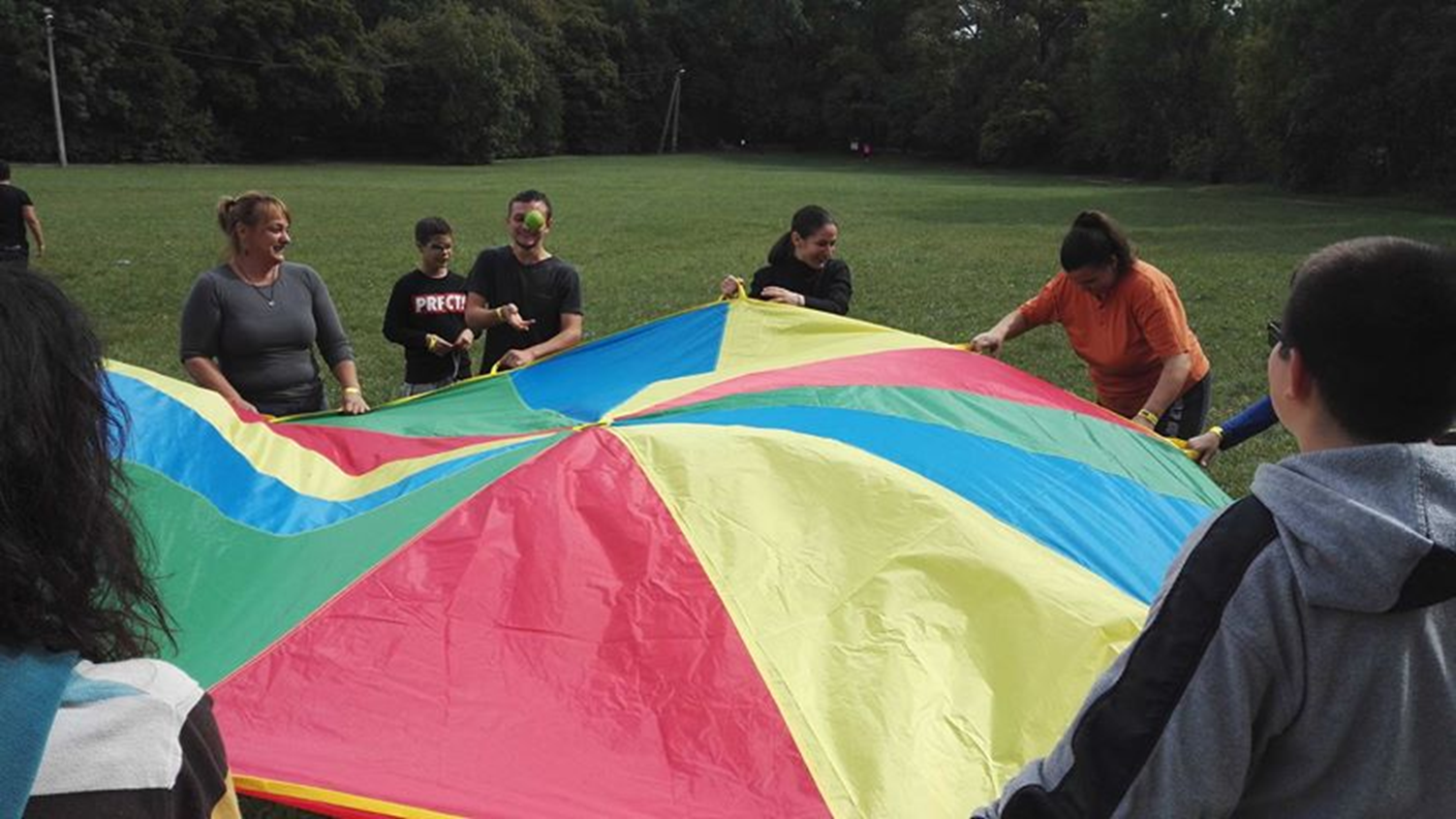 Programsorozat – Második állomás
VISEGRÁD
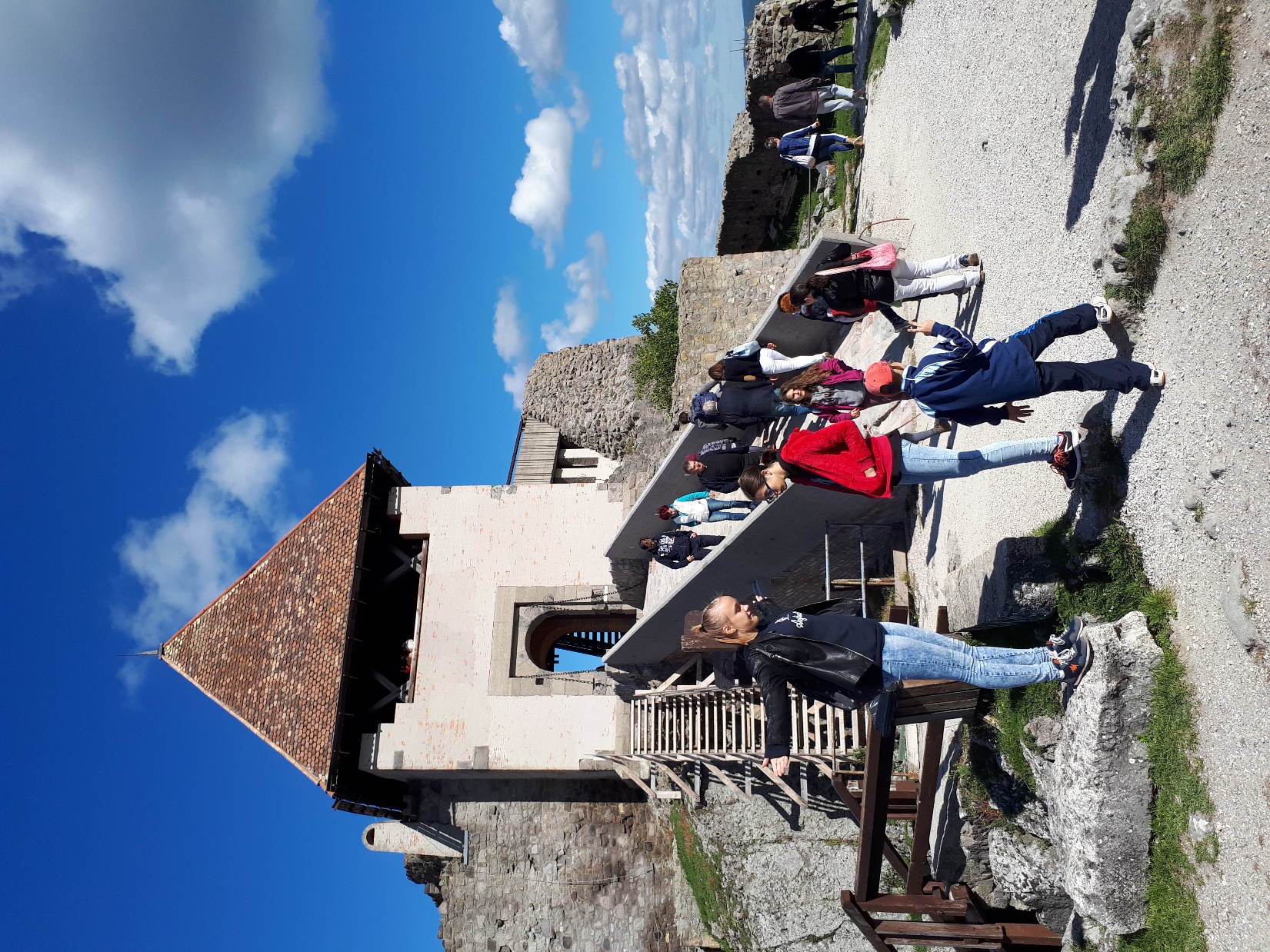 Fellegvár látogatása
Bobozás
Történelmi játszópark
A nagymama esete
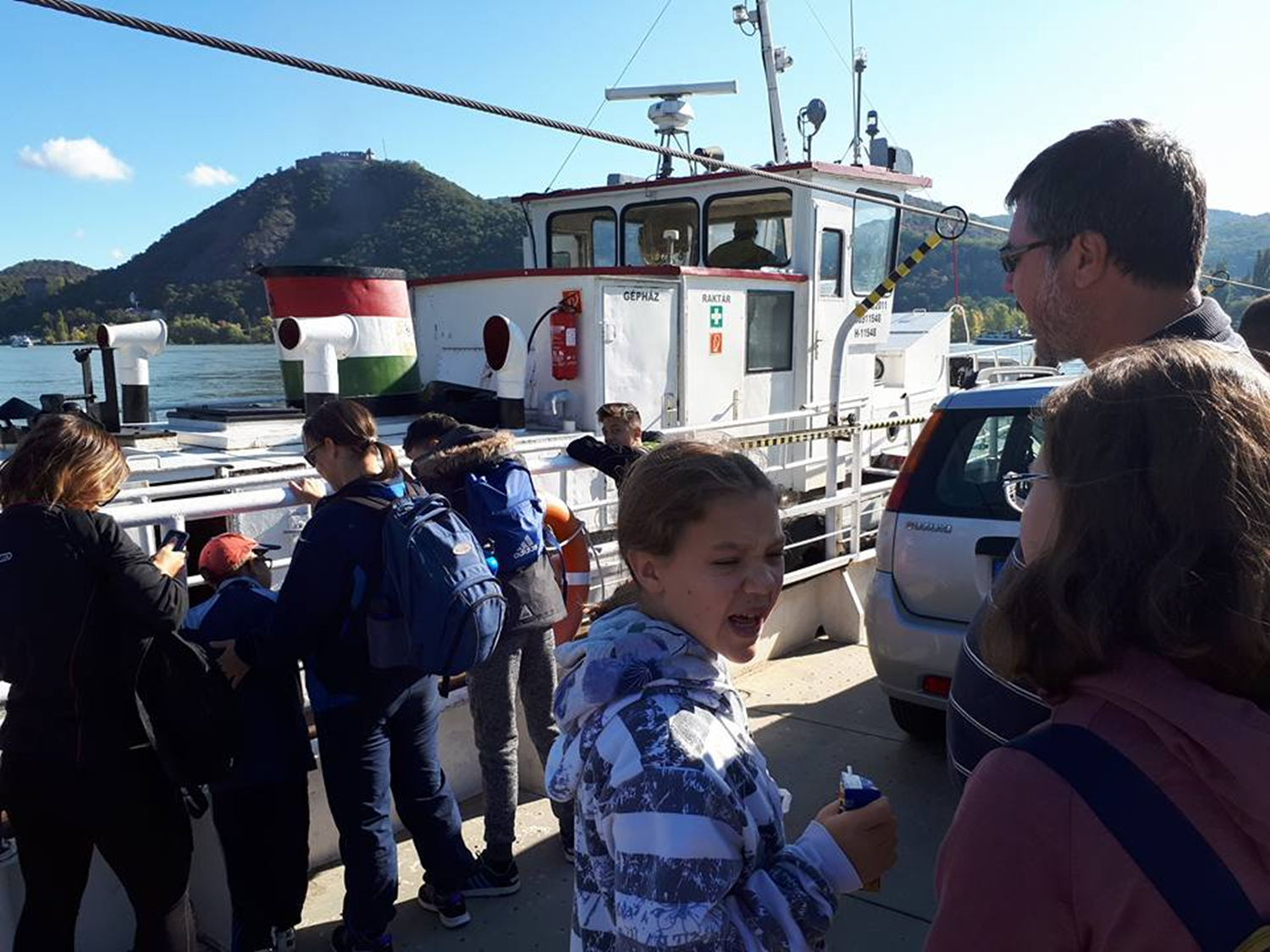 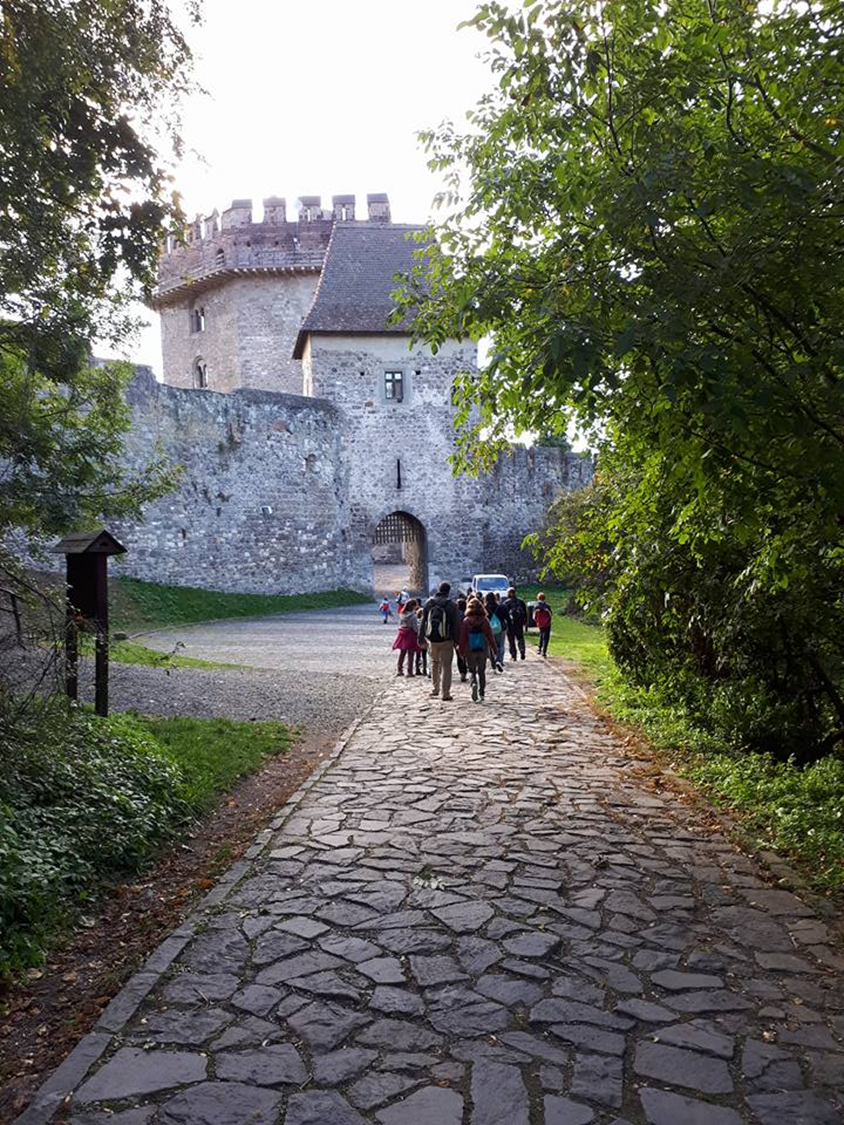 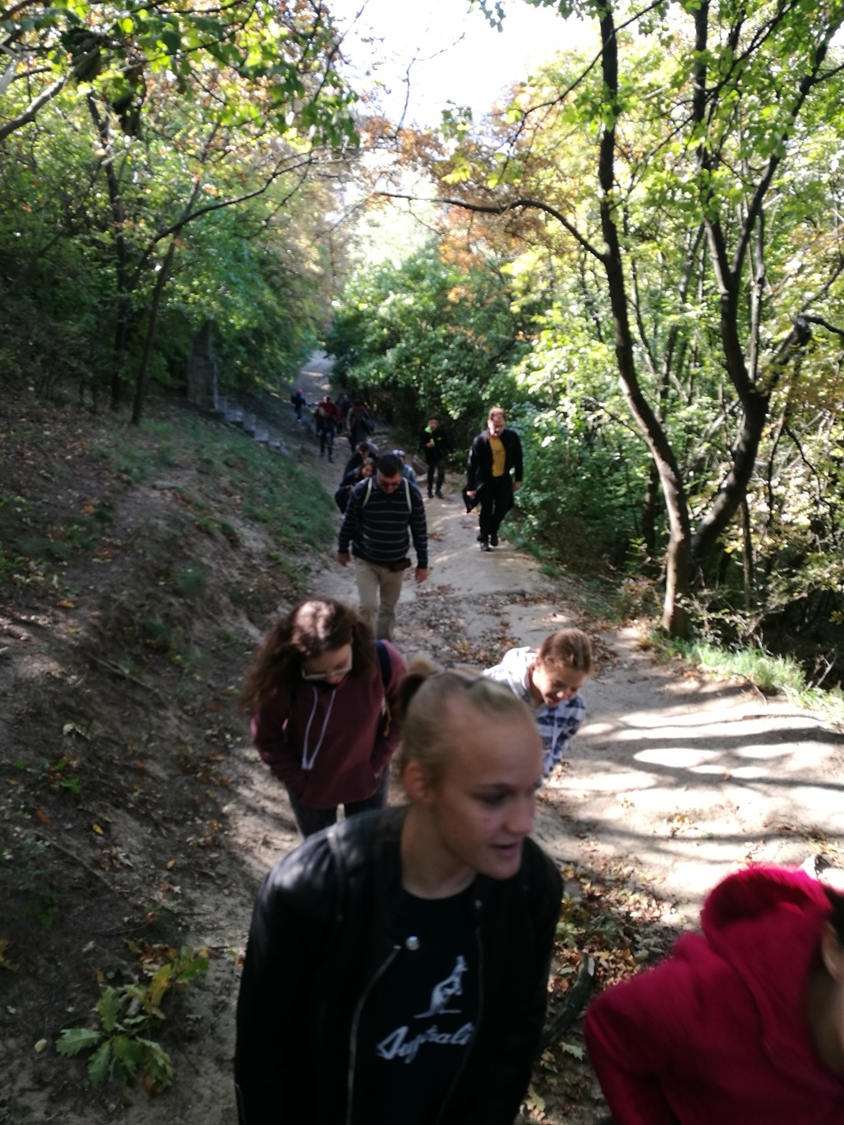 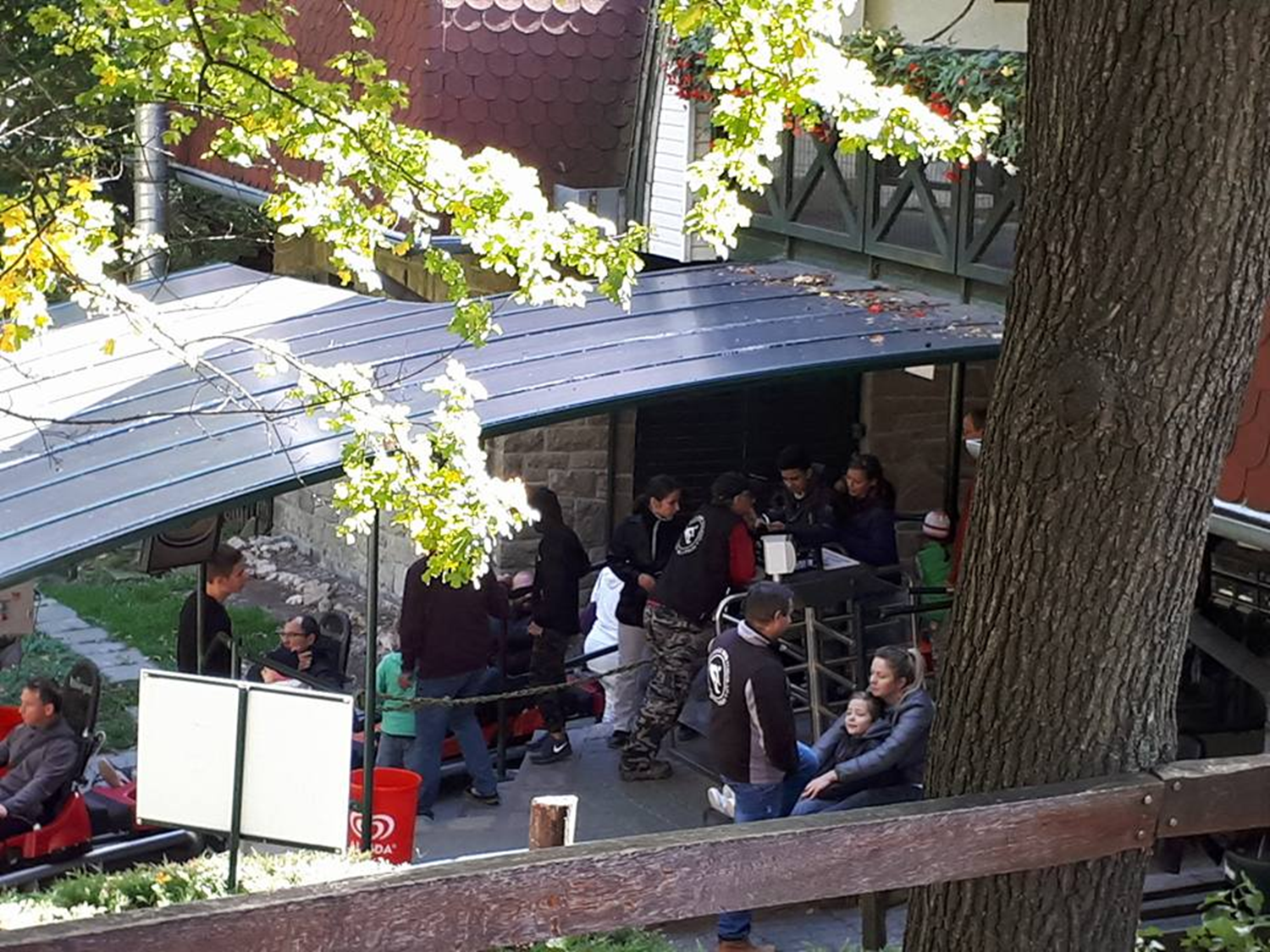 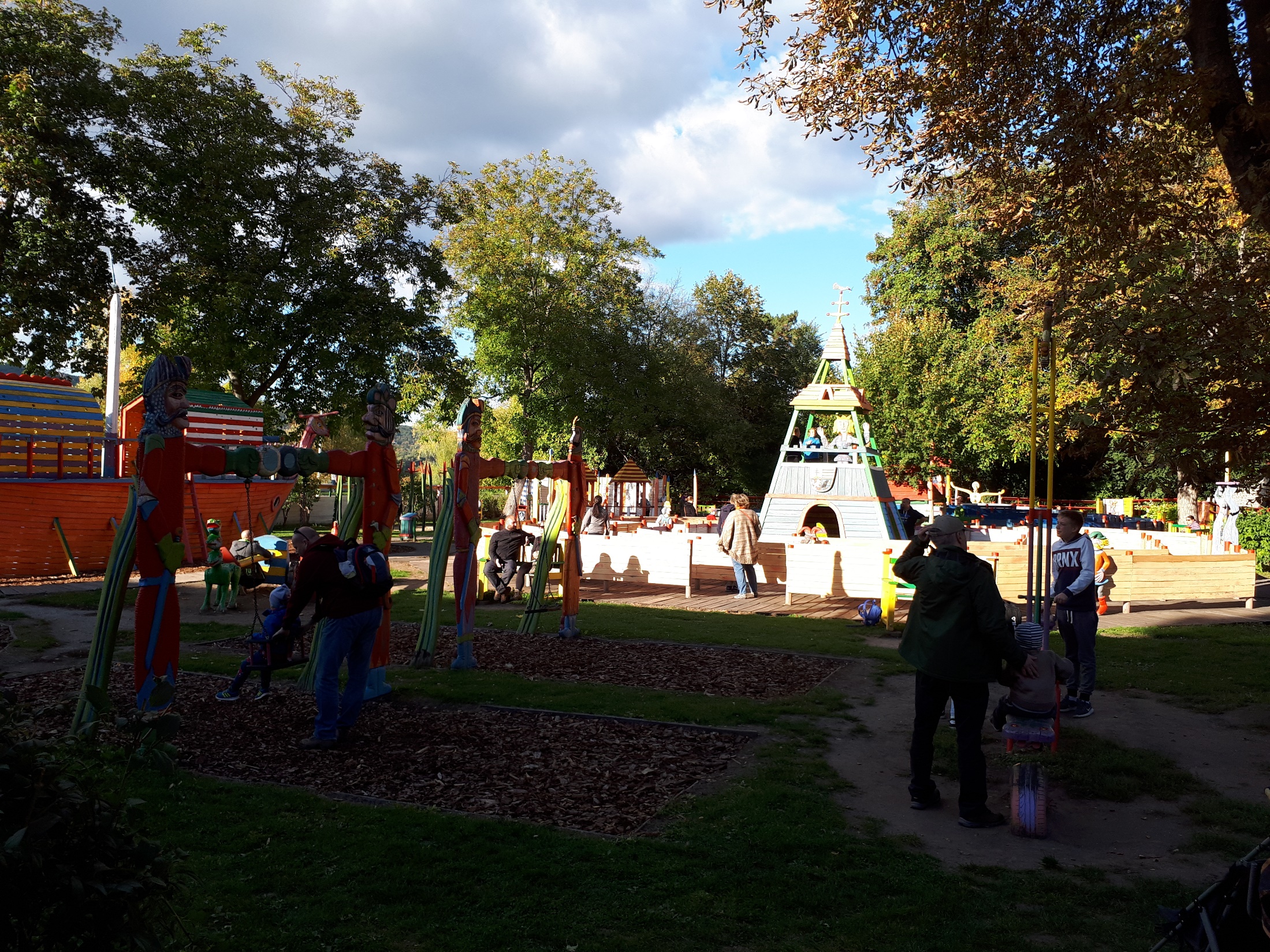 Programsorozat – Harmadik állomás
MEDVEOTTHON
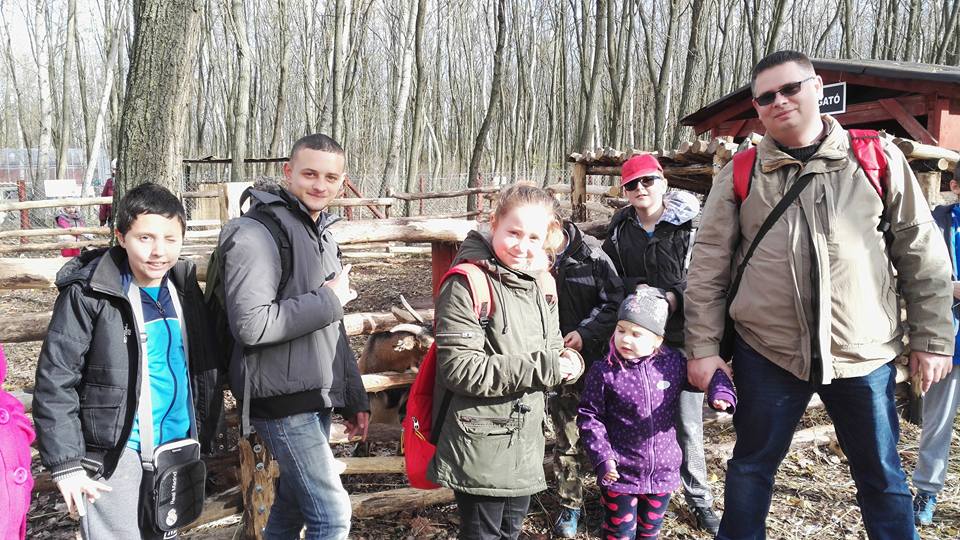 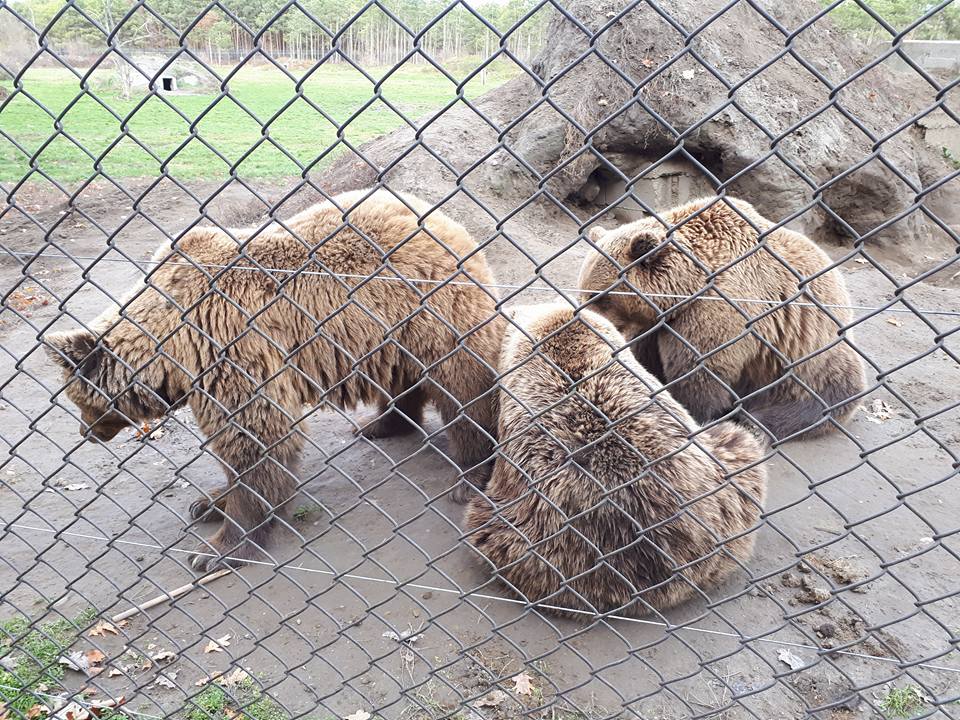 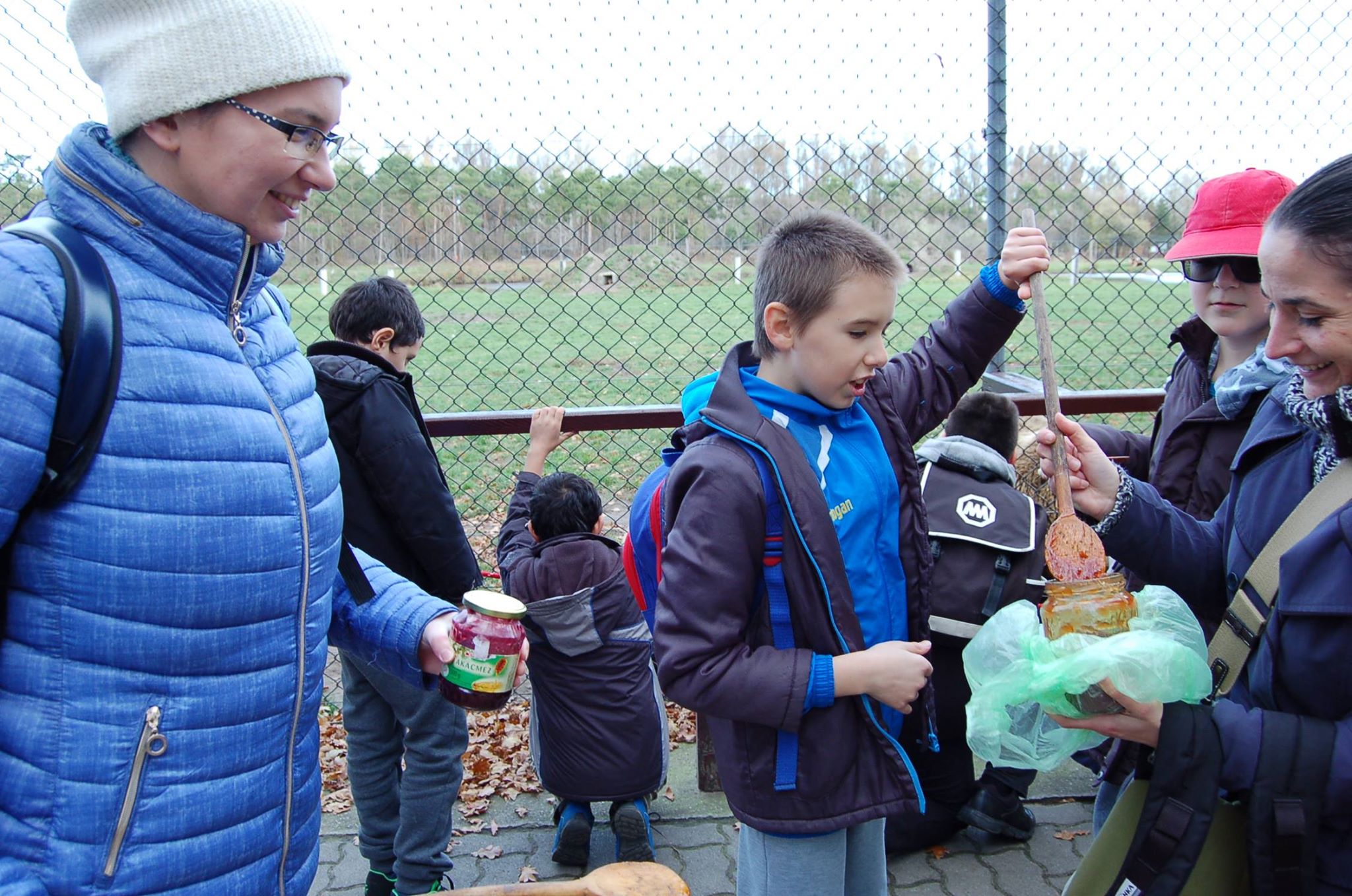 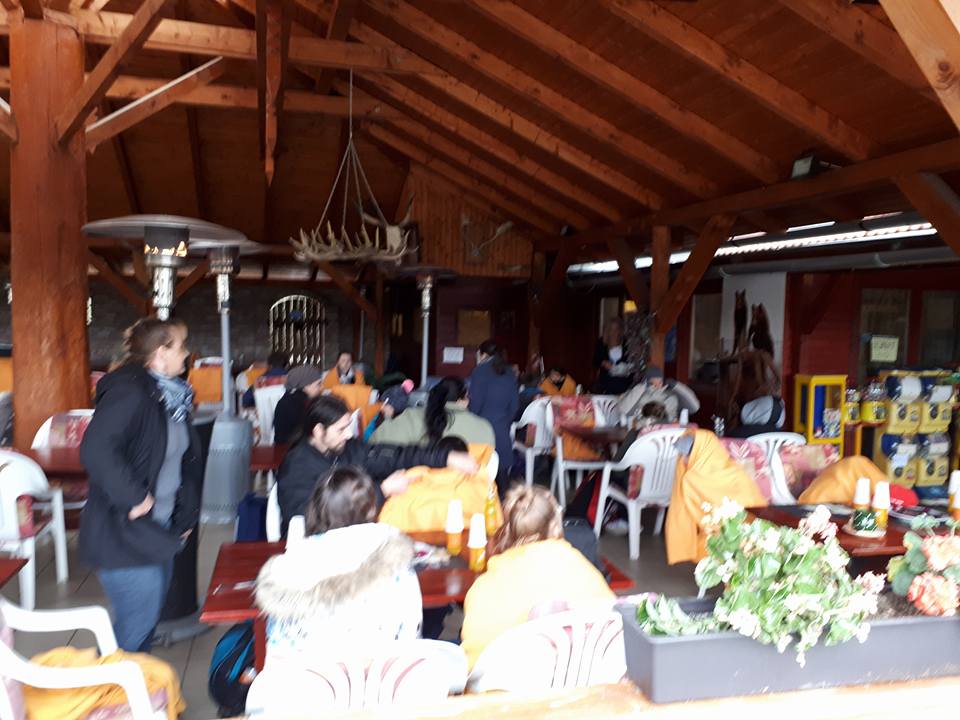 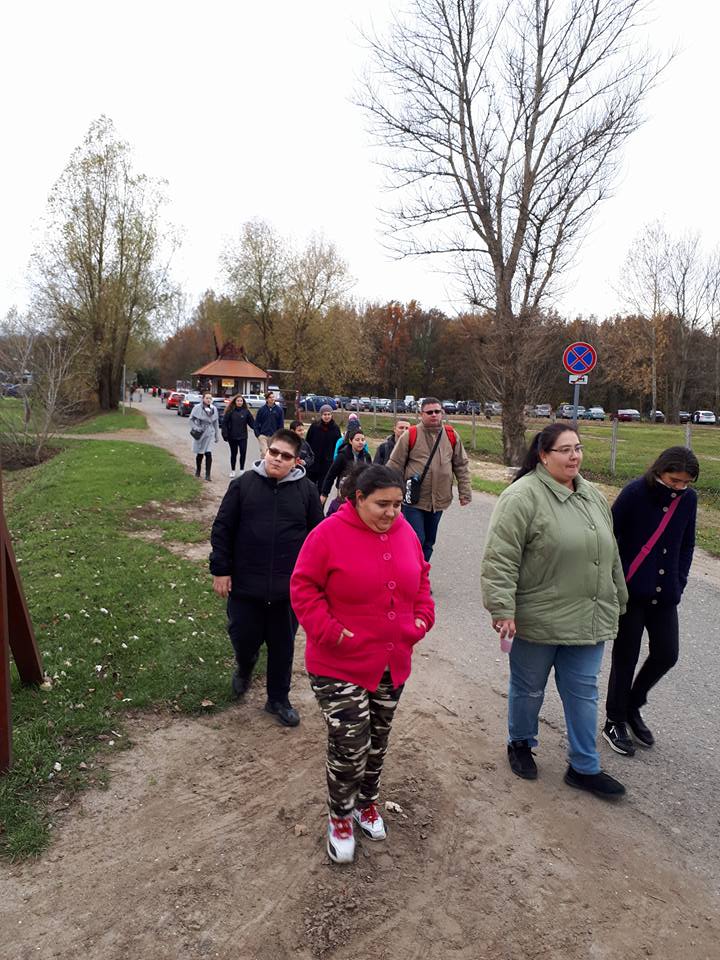 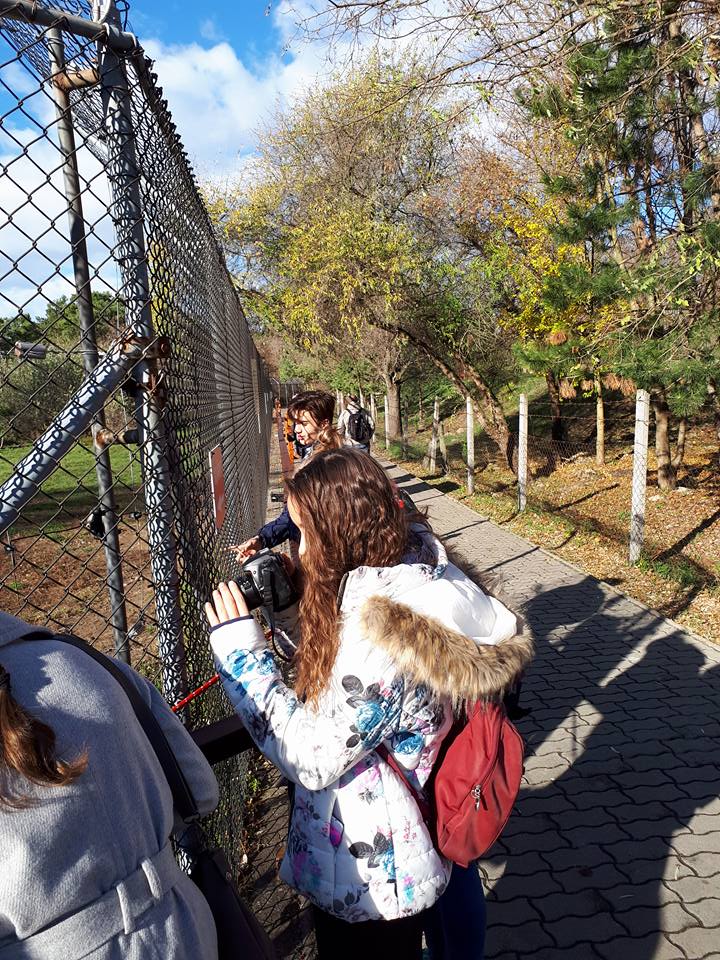 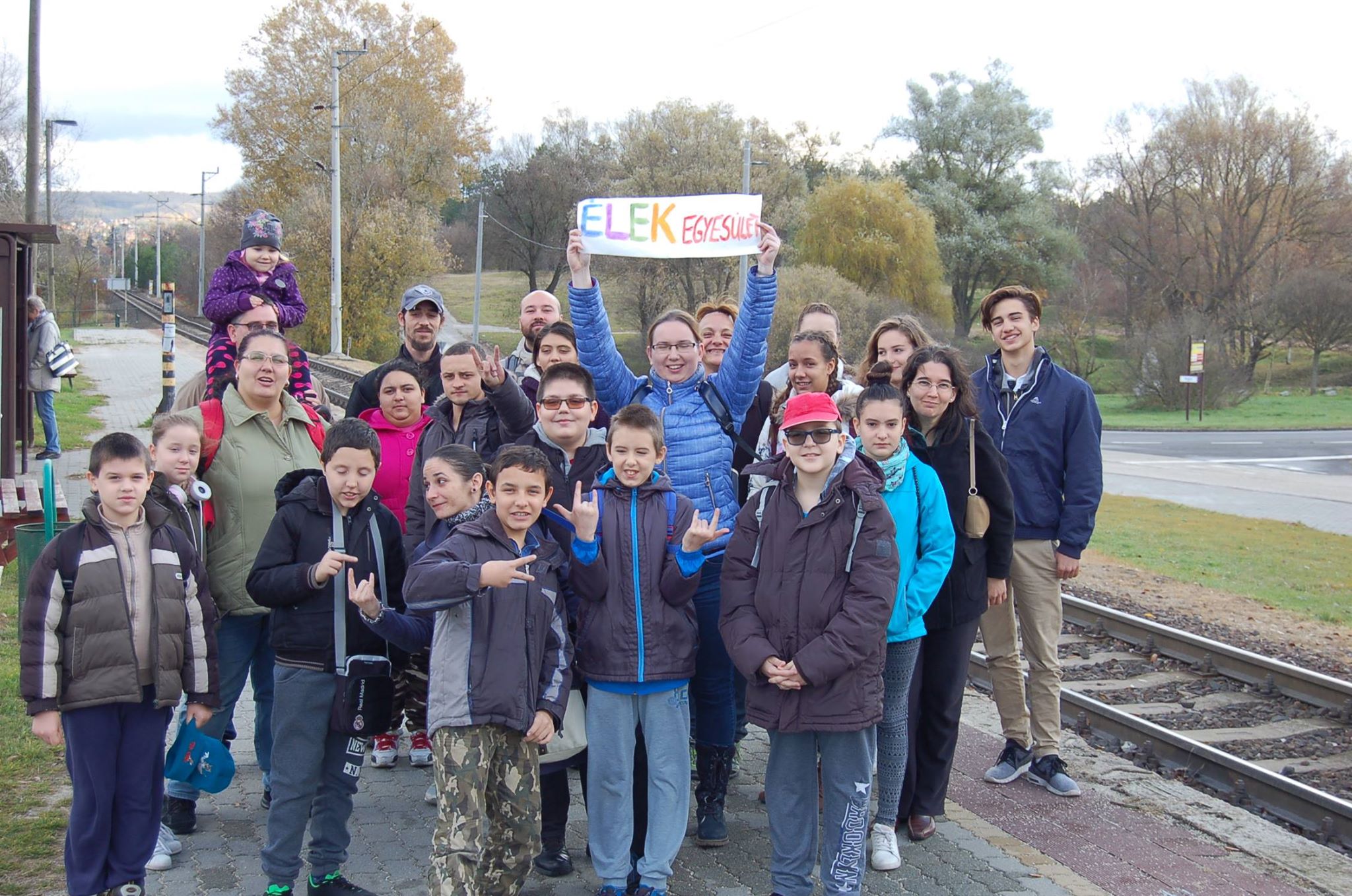 Programsorozat – Negyedik állomás
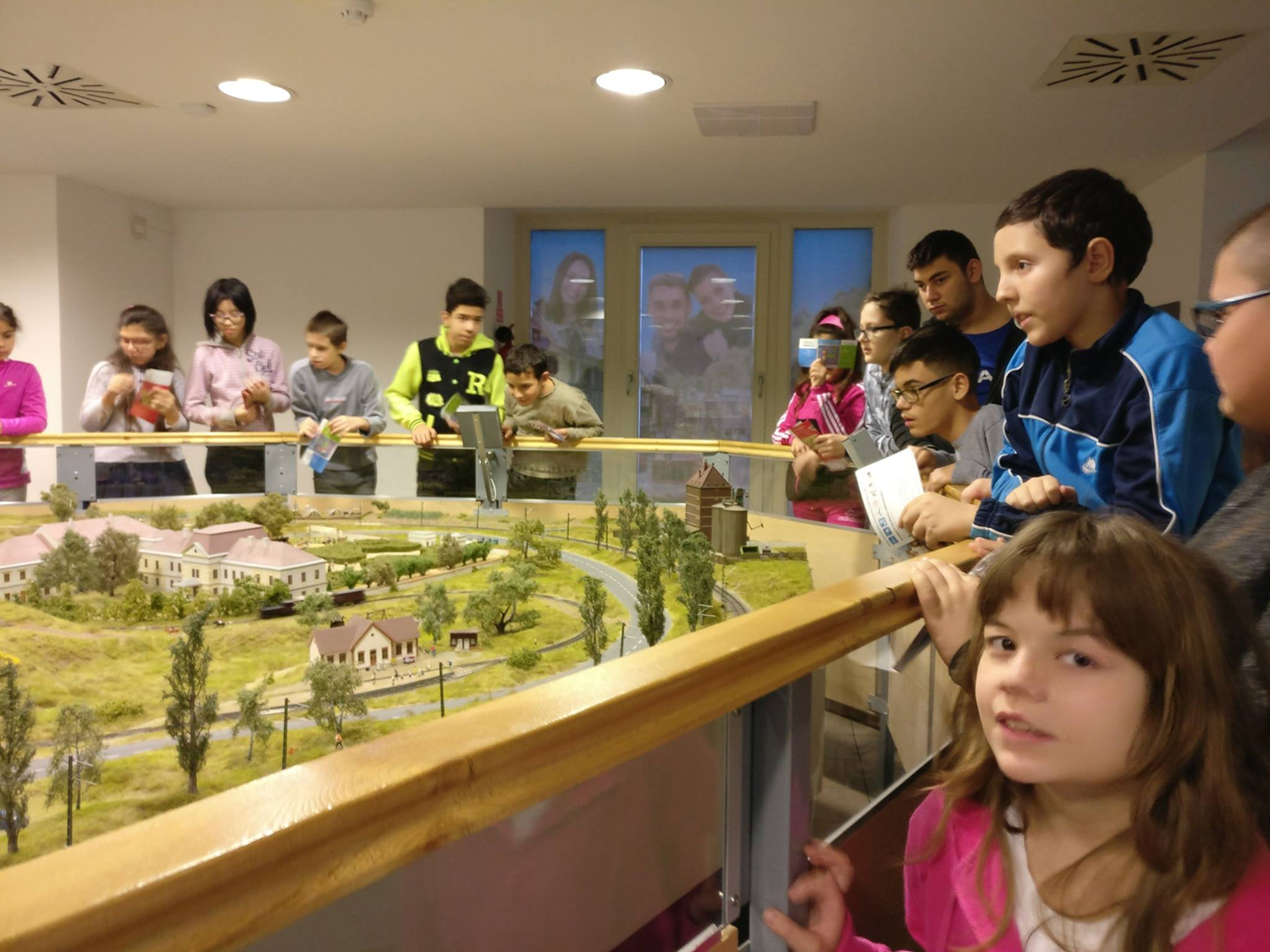 MINIVERSUM
Programsorozat – Ötödik állomás
ÉLMÉNYPEDAGÓGIAI NAP
A közös élmények feldolgozása
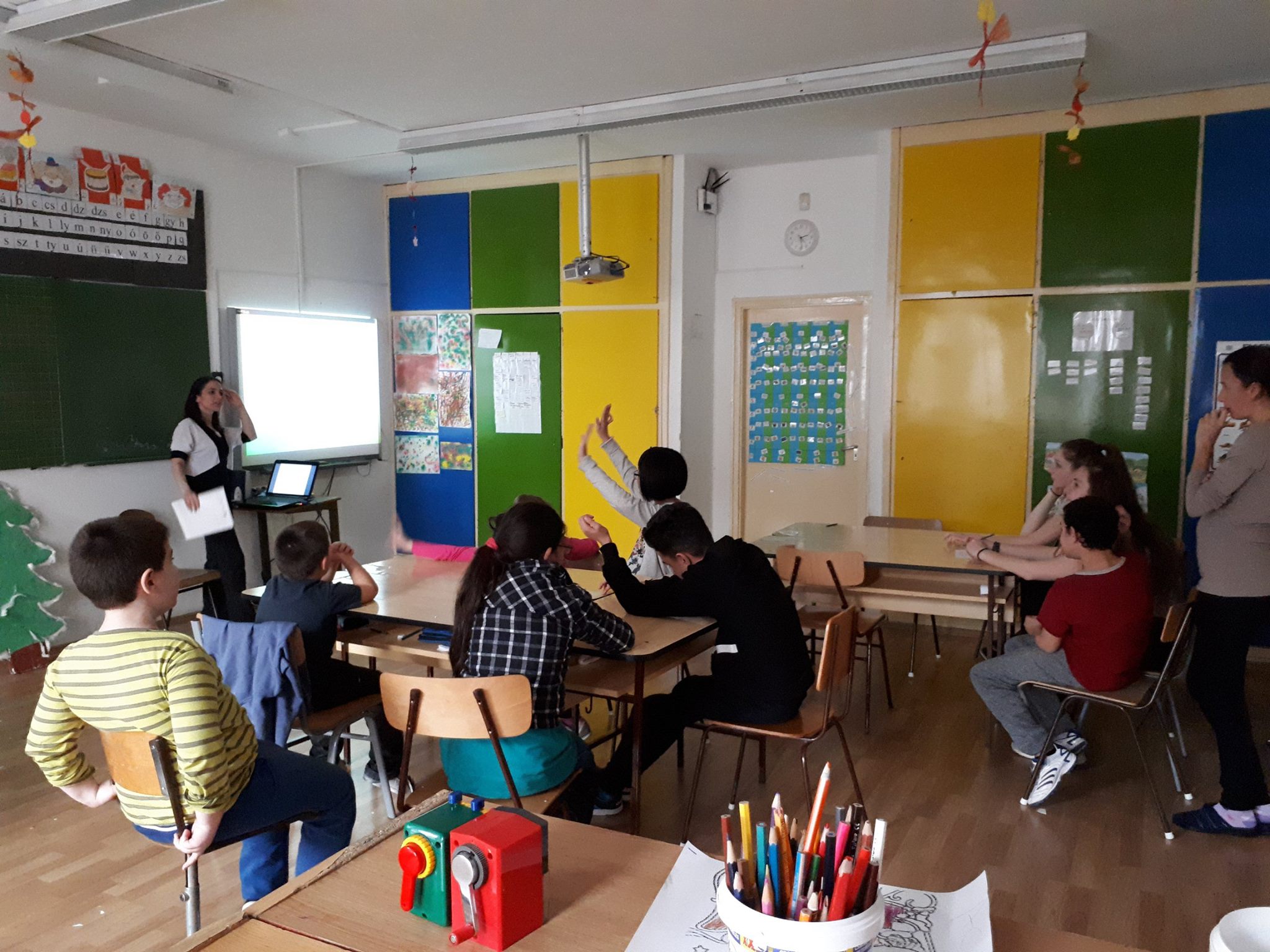 Ismeretek és kapcsolatok elmélyítése
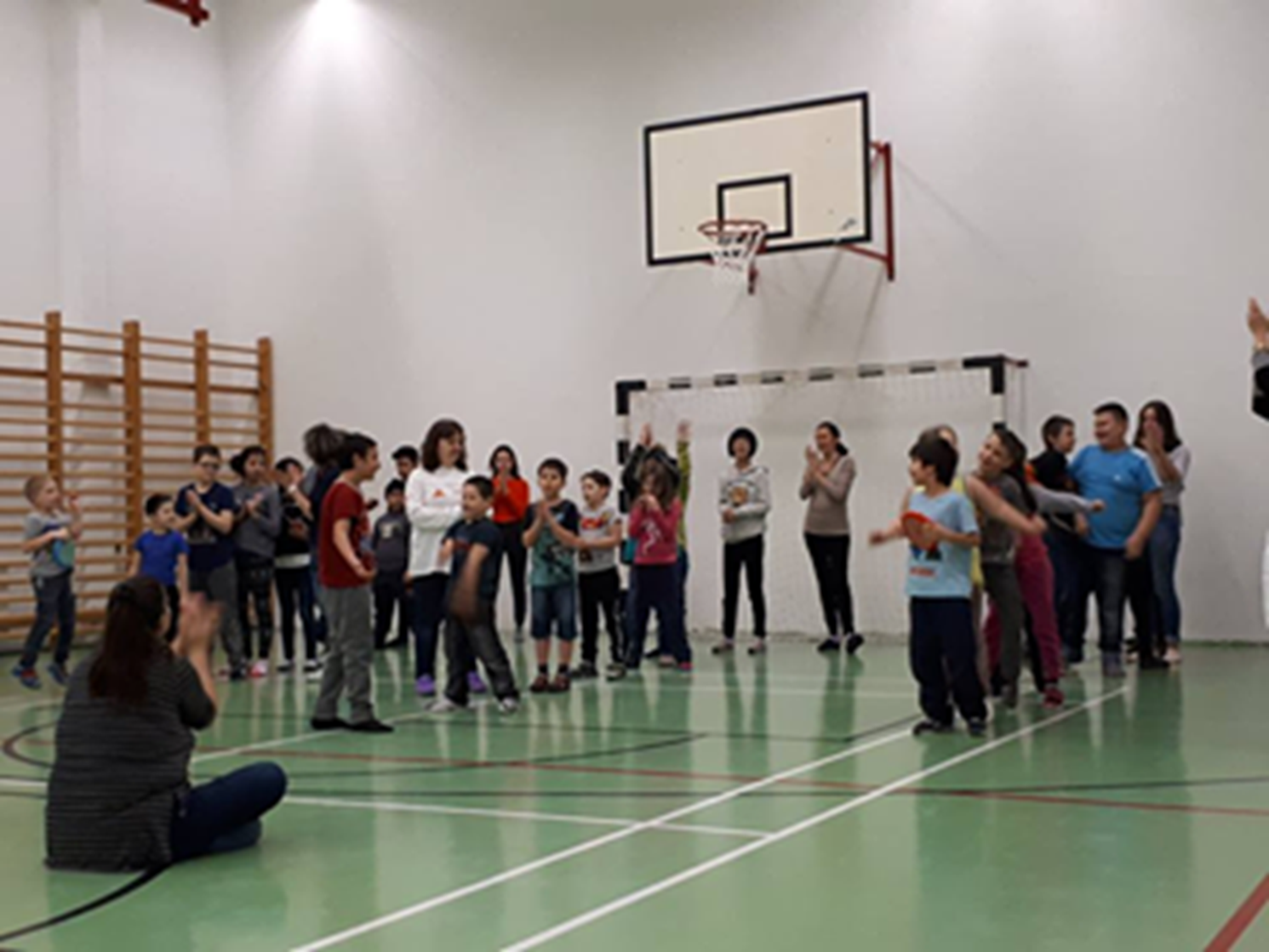 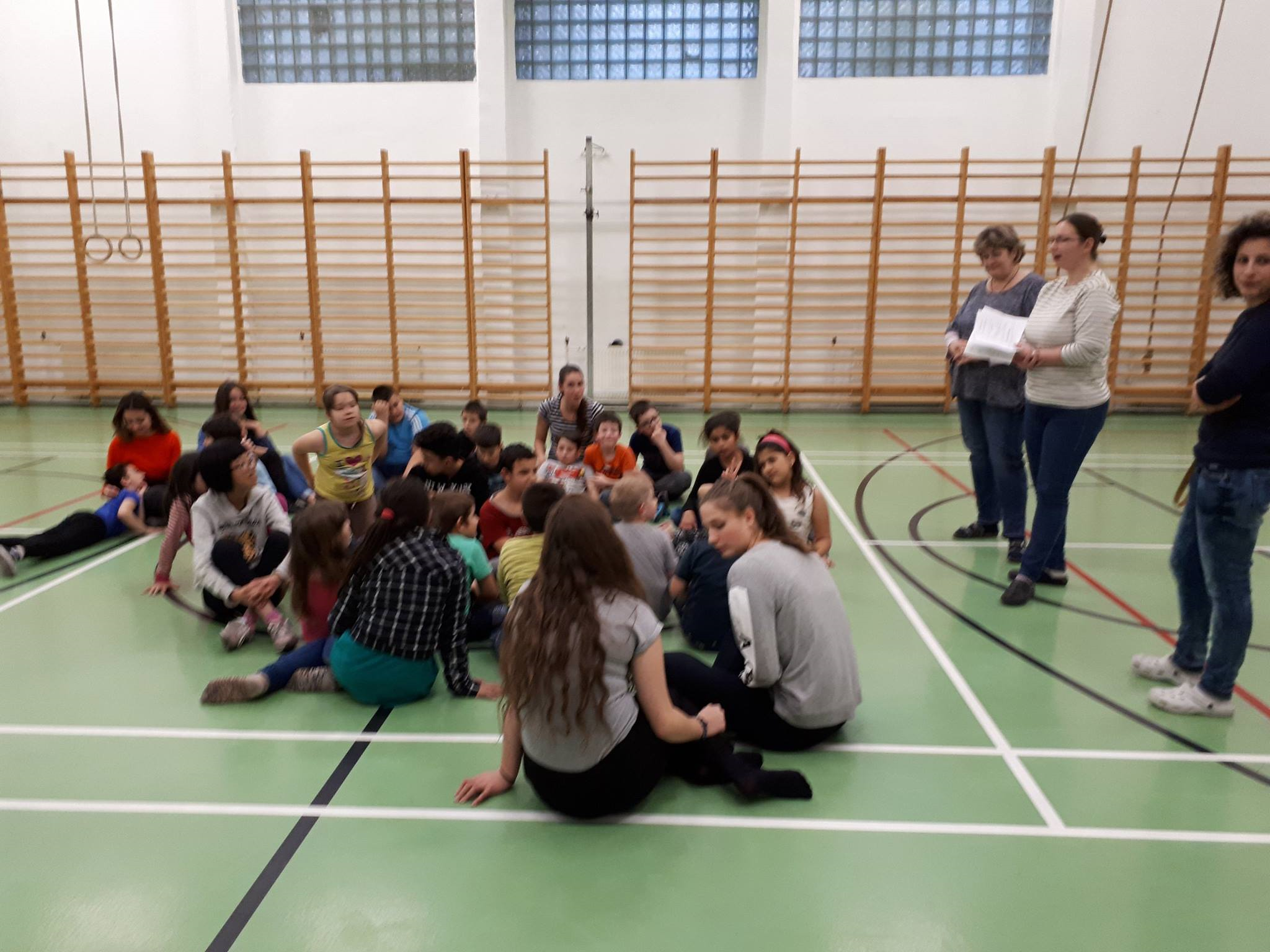 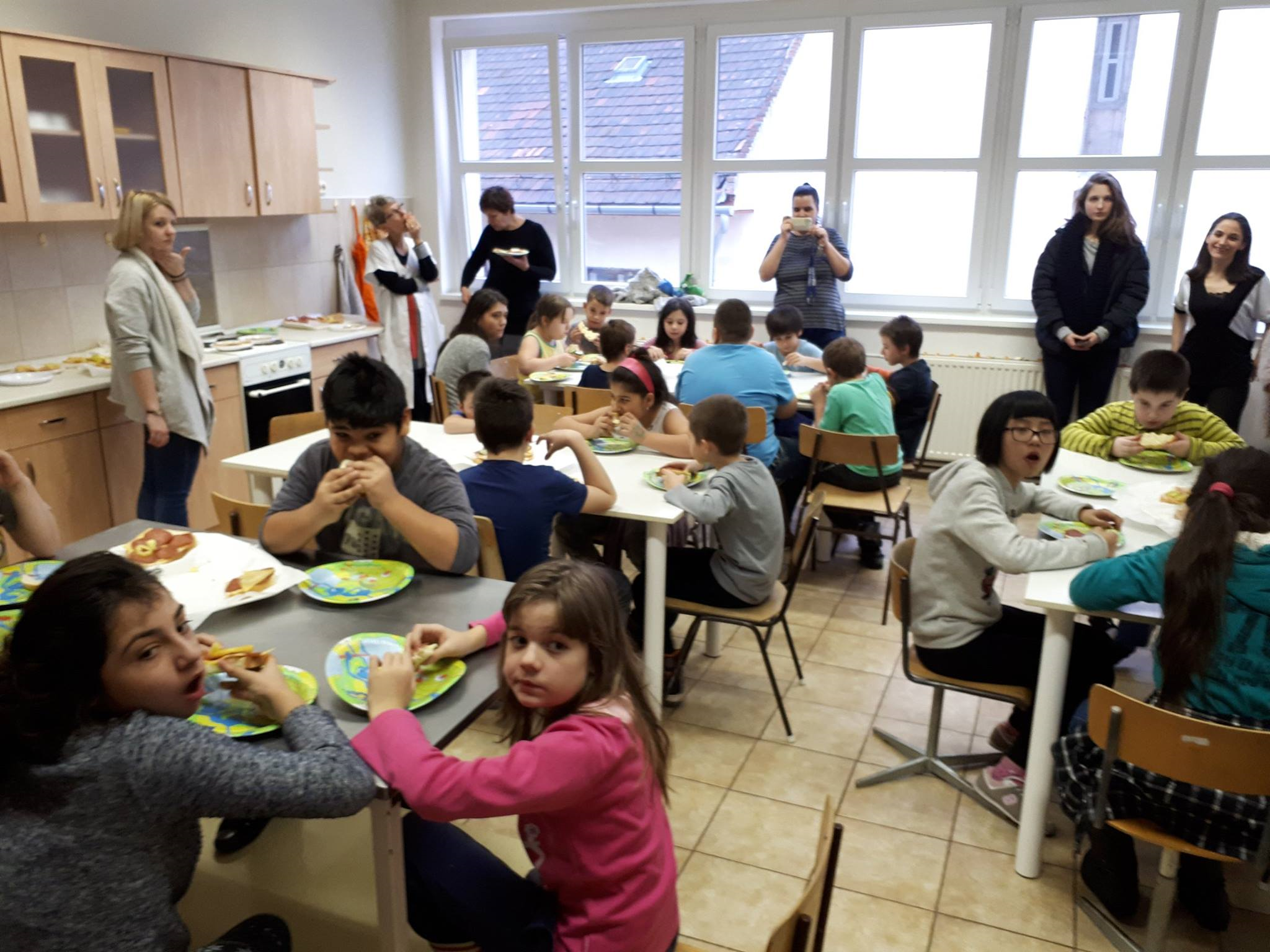 A pályázat eredményei
13 éves kislány, akinek édesanyja előző héten halt meg, édesapja pedig strokkal küzd 10 éve, a lakást sem tudja elhagyni.  A kislány nagyon élvezte a kirándulást! Megköszönte az élményeket!
Gimis első találkozása autistával - istápolta
Két szülő, akik hasonló problémákkal küzdő gyermeket nevelnek, telefonszámot cseréltek
Nagymama fogyatékos unokáját neveli. Eljöttek, jól érezték magukat.
Elvált apuka kisfiával hálás volt a lehetőségért ,mert sem ötlete nem volt hova mehetne gyerekével (pénze nincs). Később bejelölt minket a facebook-on. Máskor is jönne, mert a gyereke nagyon jól érezte magát.
Gyerekek megkérdezték, lesz-e még ilyen kirándulás?
Köszönöm a figyelmet!
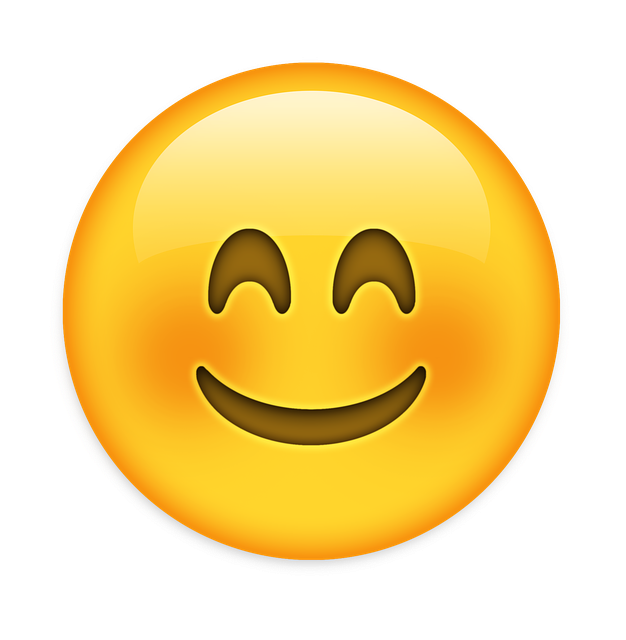